p363
Chapter 11 File Systems and Directories
Mandatory
1.File types and file extension.
2.The hierarchical tree structure of directories, absolute/ relative path
Extended
1.The definitions of file system;Text files and binary files.
2.The typical operations on files, file Access and file Protection. 
3.The definition of directories
4.Disk scheduling Algorithms.
1/44
Contents
11.1 File System
11.2 Directories
11.3 Disk Scheduling
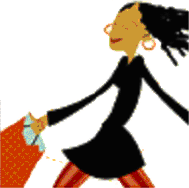 2/44
p364
11.1 File System
File文件：被命名的数据集合，用于组织辅助存储器的数据信息。
File System文件系统：操作系统为其管理的文件提供的逻辑视图。
Text and Binary Files
Text文本文件：包含字符的文件；
Binary Files二进制文件：包含特定格式数据的文件，要求一个特定的位串解释。
File Types 文件类型
File Type
The kind of information contained in a document
Most files, regardless of format, contain a specific type of information文件中包含的信息的种类;
File extension
Part of a file name that indicates the type
File names are often in two parts:
使用文件扩展名标识
3/44
File Types
What kinds of files are the following?
Chapter.doc
Figure1.jpg
Interview.wav
MyFavorite.mp3
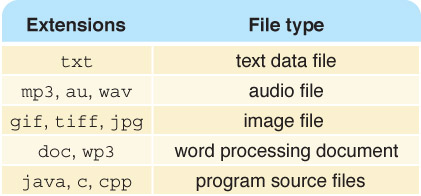 Figure 11.1  Some common file 
types and their extensions
What's the advantage of using the 
appropriate extension?
4
p367
File Operations 文件操作
Create 创建/Delete 删除
Open 打开/Close 关闭
Read 读取/Write 写入
Reposition the current file pointer in a file 重定位文件中的当前指针
Append 附加
Truncate 删减（删除内容）
Rename 重命名
Copy 复制
5/44
p368,369
File Access and File Protection
File Access 文件访问
Sequential file access 顺序访问
Direct file access 直接访问
File Protection 文件保护 (for Multi-user System 多用户系统)
Read
Write/Delete
Execution
6/44
File Access
Sequential access  
The technique in which data in a file is accessed in a linear fashion; to get the last record, you must read all of the records
Direct access  
The technique in which data in a file is conceptually divided into numbered logical records and accessed directly, by specifying logical record numbers
7
File Access
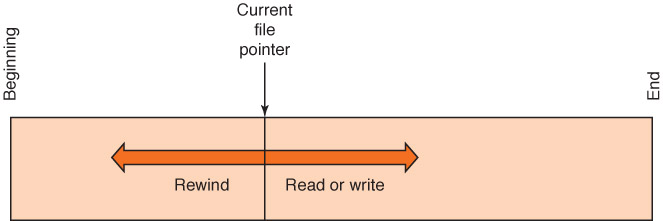 Figure 11.2 Sequential file access
8
File Access
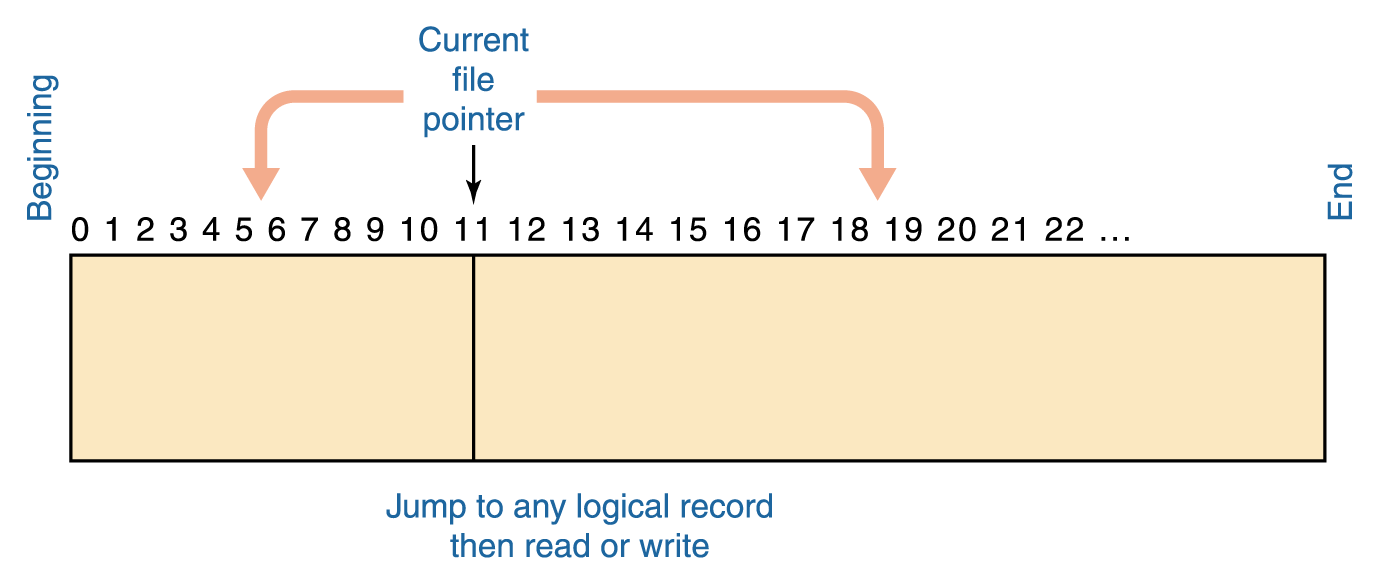 Figure 11.3 Direct file access
9
File Access
Which file access do  you think is easier to implement: sequential access or direct access?
10
11.2 Directories
Directory trees 目录树 (p371)
Hierarchical tree structure
Path names: location of a file or directory (p372)
absolute path name 绝对路径
relative path name 相对路径
current working directory
Examples (p372,373)
11/44
Directory Trees
Recall that a directory is a named group of files. 
A directory can be contained within another directory
Directory
Edition 3
Directory
CSI PP Slides
…
Files
Chapter01.ppt
Chapter17.ppt
12
Directory Trees
Parent directory
The containing directory
Subdirectory
The directory being contained
Directory tree   
A logical view of a file system; a structure showing the nested directory organization of a file system
Root directory  
The directory at the highest level
13
Directory Trees
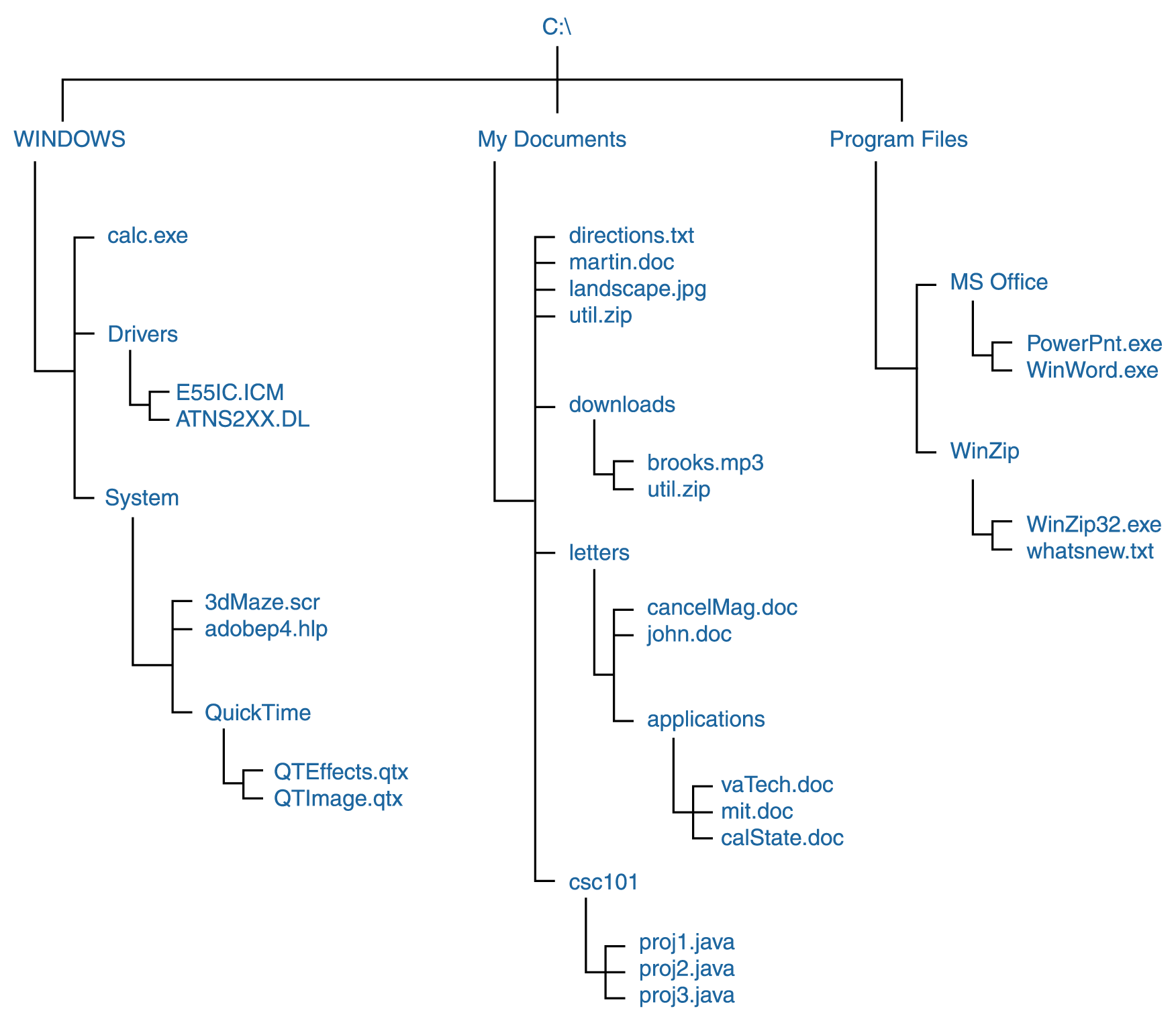 Figure 11.4 A Windows directory tree
Directory Trees
At any point in time, you can be thought of as working in a particular location (that is, a particular subdirectory)
Working directory  
The subdirectory in which you are working
15
A Unix Directory Tree
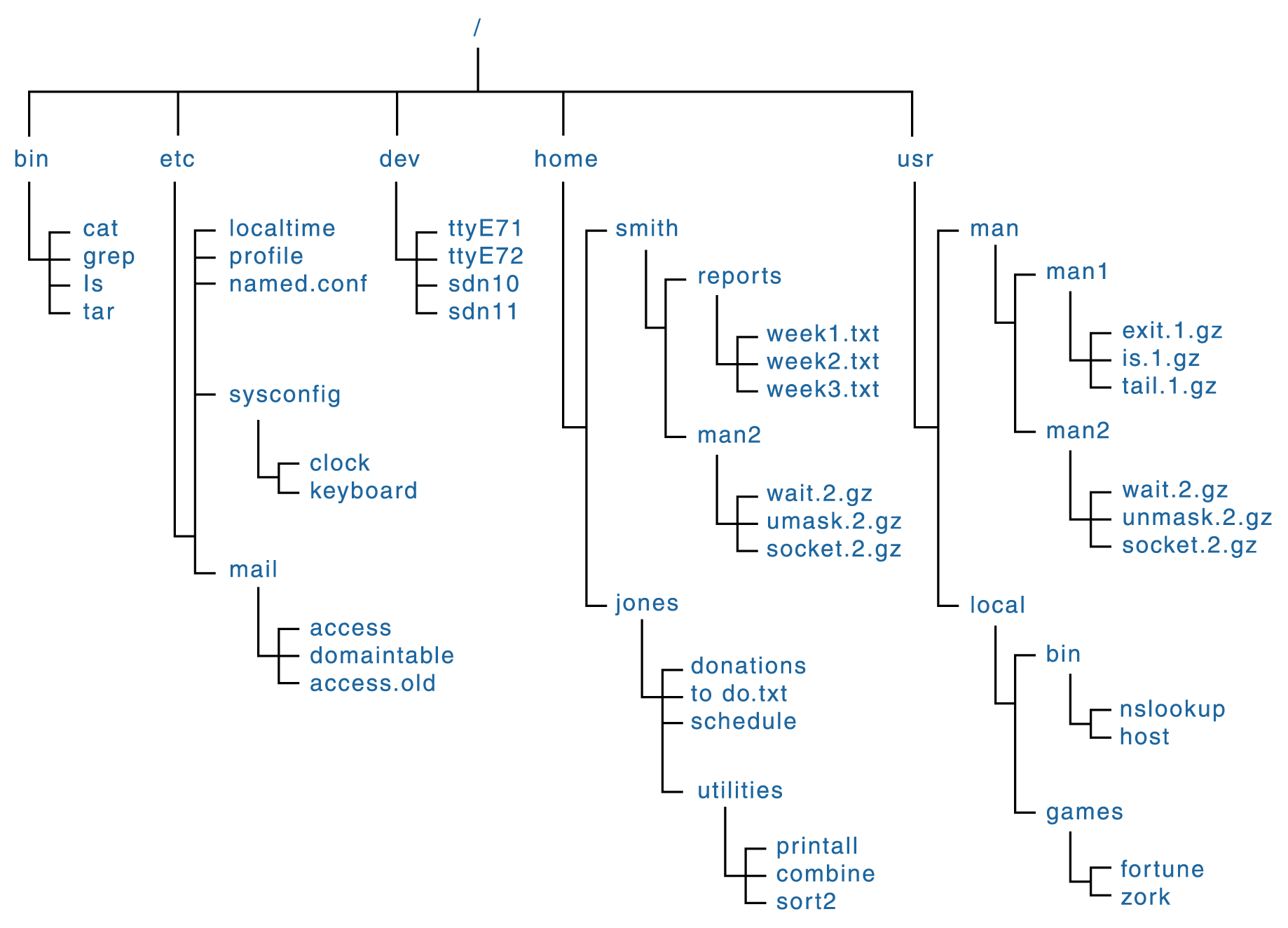 Figure 11.5 A UNIX directory tree
16
Path Names
Path  
A text designation of the location of a file or subdirectory in a file system
Absolute path  
A path that begins at the root and includes all successive subdirectories 
Relative path   
A path name that begins at the current working directory
17
Path Names
Absolute paths
C:\Program Files\MS Office\WinWord.exe
C:\My Documents\letters\applications\vaTech.doc
C:\Windows\System\QuickTime
If current working directory is
C:\My Documents\letters
Relative  paths
cancelMag.doc
applications\calState.doc
Distinguish 
between
absolute and
relative
paths
18
p375
11.3 Disk scheduling
Disk scheduling 磁盘调度
The act of deciding which outstanding requests for disk I/O to satisfy first.
     Os决定先满足哪个磁盘的I/O请求
Disk scheduling algorithms
First-Come, First-Served (FCFS)
Shortest-Seek-Time-First (SSTF) 
  最短寻道时间优先
SCAN disk scheduling 
  SCAN扫描调度
19/44
Disk Scheduling
As a computer deals with multiple processes over a period of time, a list of requests to access the disk builds up
Disk scheduling  
The technique that the operating system uses to determine which requests to satisfy first
20
Disk Scheduling
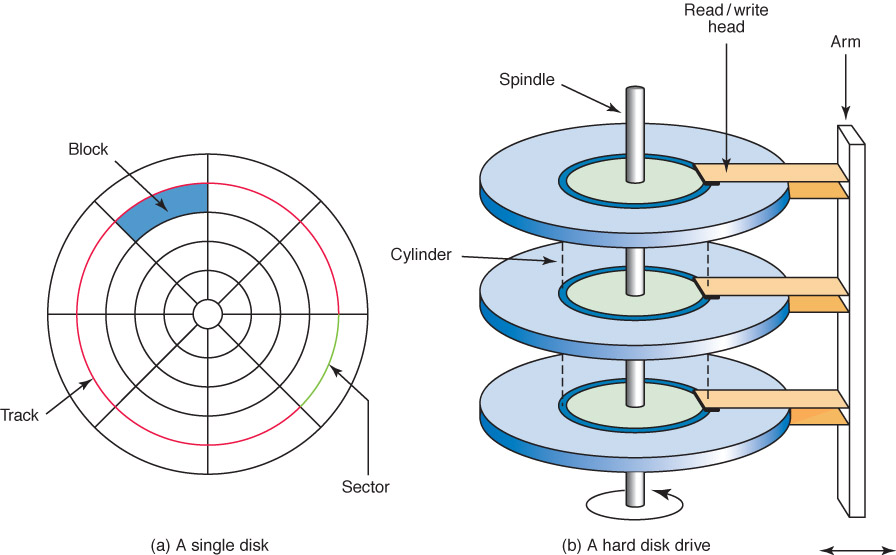 Remember seek time and latency?
Figure 11.5 A magnetic disk drive
Disk Scheduling
First-Come, First-Served (FCFS)  
Requests are serviced in the order they arrive, without regard to the current position of the heads
Shortest-seek-time-first (SSTF)  
Disk heads are moved the minimum amount possible to satisfy a pending request
Scan  
Disk heads continuously move in and out servicing requests as they are encountered
Sound familiar?
22
Disk Scheduling
Ordered cylinder requests: 49, 91, 22, 61, 7, 62, 33, 35
Read/write heads at Cylinder 26
In what order are they serviced if no more 
requests arrive?

FCFS:

SSTF:
23
Disk Scheduling
SCAN Disk Scheduling works like an elevator
An elevator is designed to visit floors that have people waiting. In general, an elevator moves from one extreme to the other (say, the top of the building to the bottom), servicing requests as appropriate
The SCAN disk-scheduling algorithm works in a similar way, except instead of moving up and down, the read/write heads move in toward the spindle, then out toward the platter edge, then back toward the spindle, and so forth
24
Disk Scheduling
Ordered cylinder requests: 49, 91, 22, 61, 7, 62, 33, 35
Read/write heads at Cylinder 26 moving toward cylinder 1
In what order are they serviced if no more 
requests arrive?

SCAN
25
Chapter 11 Summary
The chapter explores mainly the organization of files and directories on magnetic disks.
File and file system.
Hierarchical directory tree.
Disk scheduling
26/44